ITN Distribution Strategy Decision Flowchart
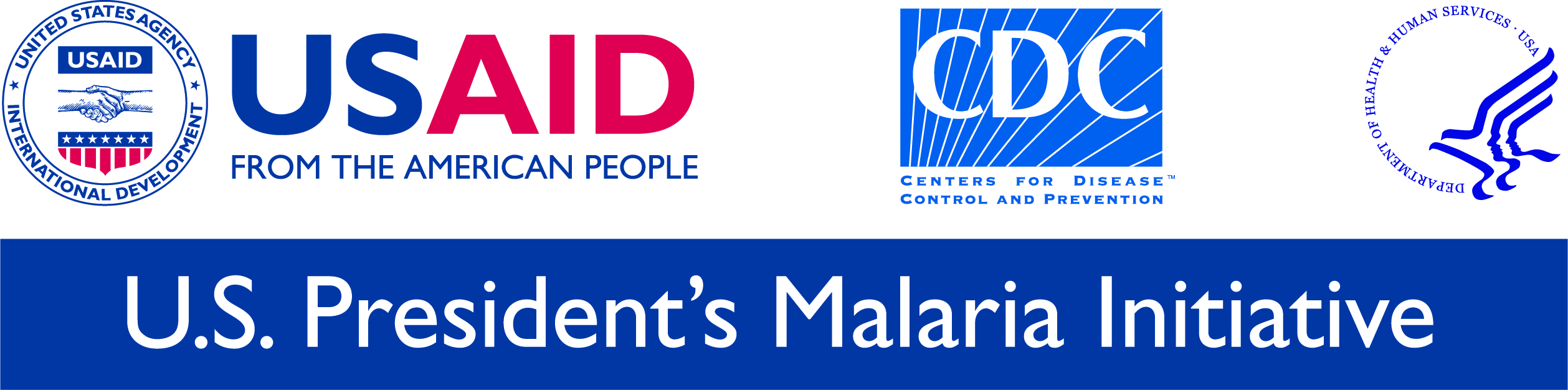 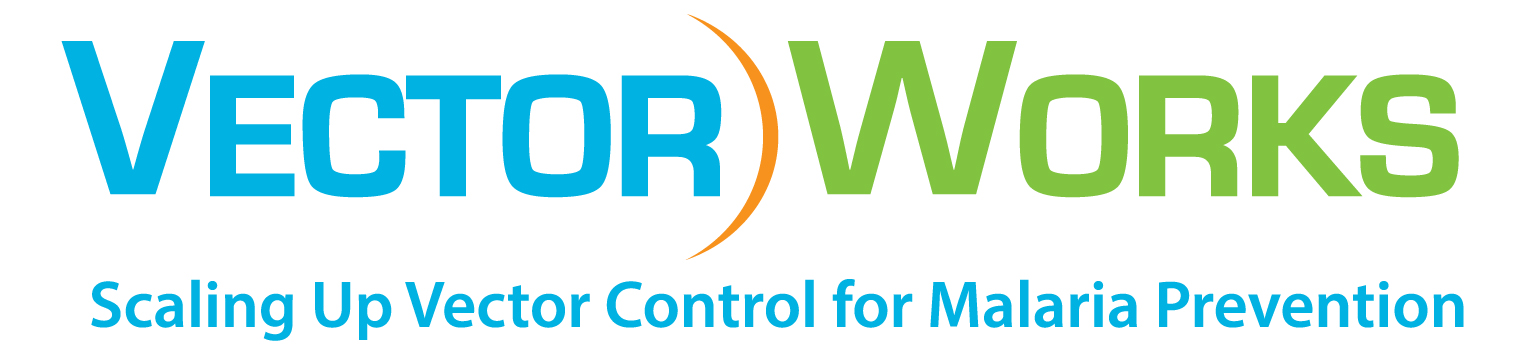 How did the implementation of your recent mass campaign go?
Stressful, but mostly ok
Are you confident that the data reported through MoEd systems on the numbers of children enrolled in each class of primary school, by school, is complete enough to calculate the number of ITNs that should be transported to specific schools?
How is your routine health facility ITN distribution (ANC and/or EPI) going?
Extremely difficult or disorganized.
Non-existent or very weak
Intermittent or Functioning
Yes
No
How confident are you that community  structures/leaders can manage distribution and reporting for ITN coupons to households that need new nets?
What’s your transmission intensity (generally)?
Historically low
Historically high
Historically moderate
Confident
Not confident
Strong candidate for shifting to large-scale community distribution, with ANC & EPI ongoing
Strong candidate for shifting to large-scale school distribution, with ANC & EPI ongoing
Stick with mass campaigns, plus ANC & EPI. 
CD is unlikely to perform better
Keep mass campaigns and ANC/EPI, and add school distribution in non-campaign years